Feliz Navidad
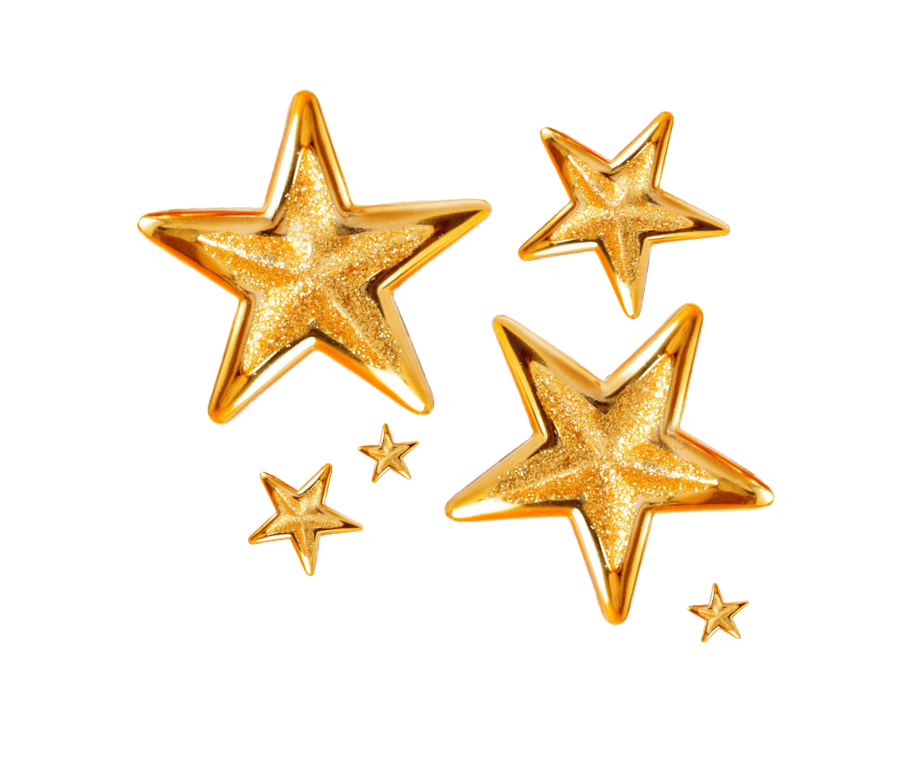 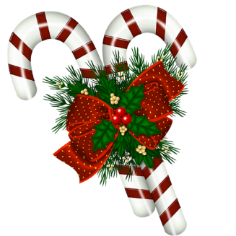 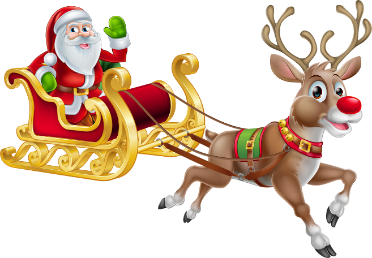 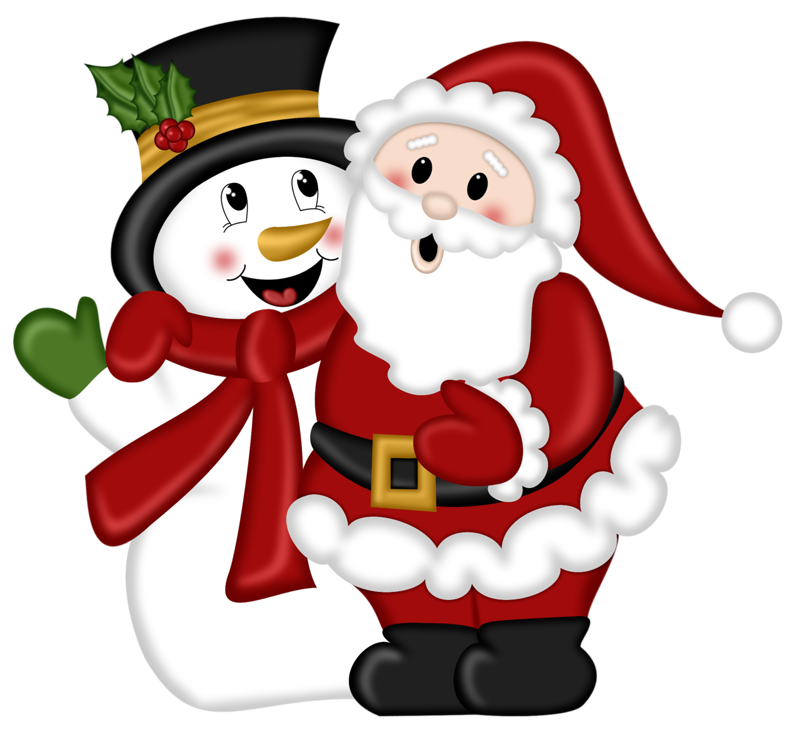 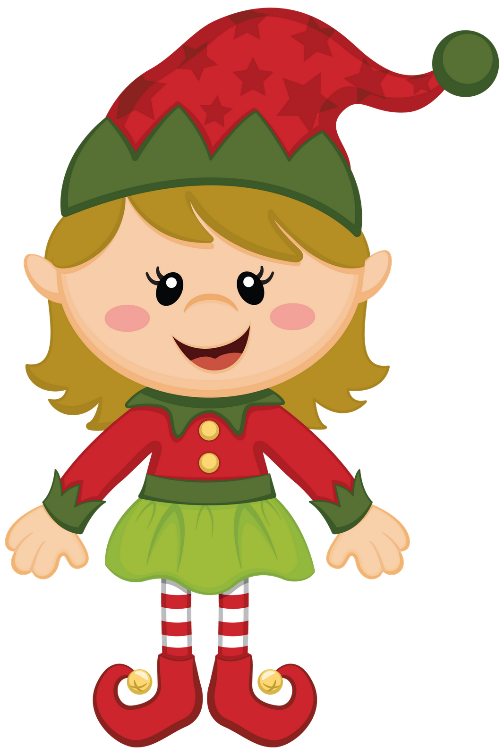 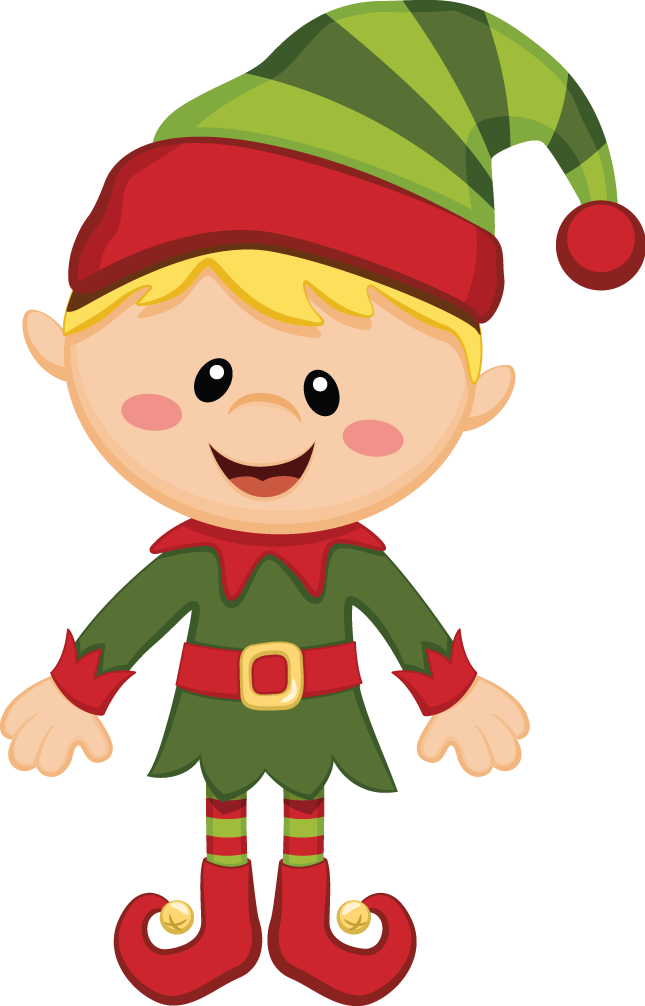 Feliz Navidad
www.robnei.blog
IMPRIMIR
2 HOJAS A4
Para luego unirlo
[Speaker Notes: Muestra GRATIS de www.robnei.blog – Puedes descargar mas modelos en nuestra membresía]